SEKTOR 
1
SEKTOR 
2
SEKTOR 
3
SEKTOR 
4
SEKTOR 
5
SEKTOR 6
SEKTOR 
7
SEKTOR 8
SEKTOR 
9
SEKTOR
10
SEKTOR
11
SEKTOR 
12
SEKTOR 
13
SEKTOR 14
SEKTOR 
15
SEKTOR 16
SEKTOR 17
SEKTOR 
18
SEKTOR 
19
SEKTOR 
20
SEKTOR 
22
SEKTOR 
21
SEKTOR 
23
S. 
25
S. 24
SEKTOR 
33
SEKTOR
31
SEKTOR 
32
SEKTOR
30
SEKTOR 
29
27
28
46
40
41
43
44
45
42
47
48
49
50
66
65
64
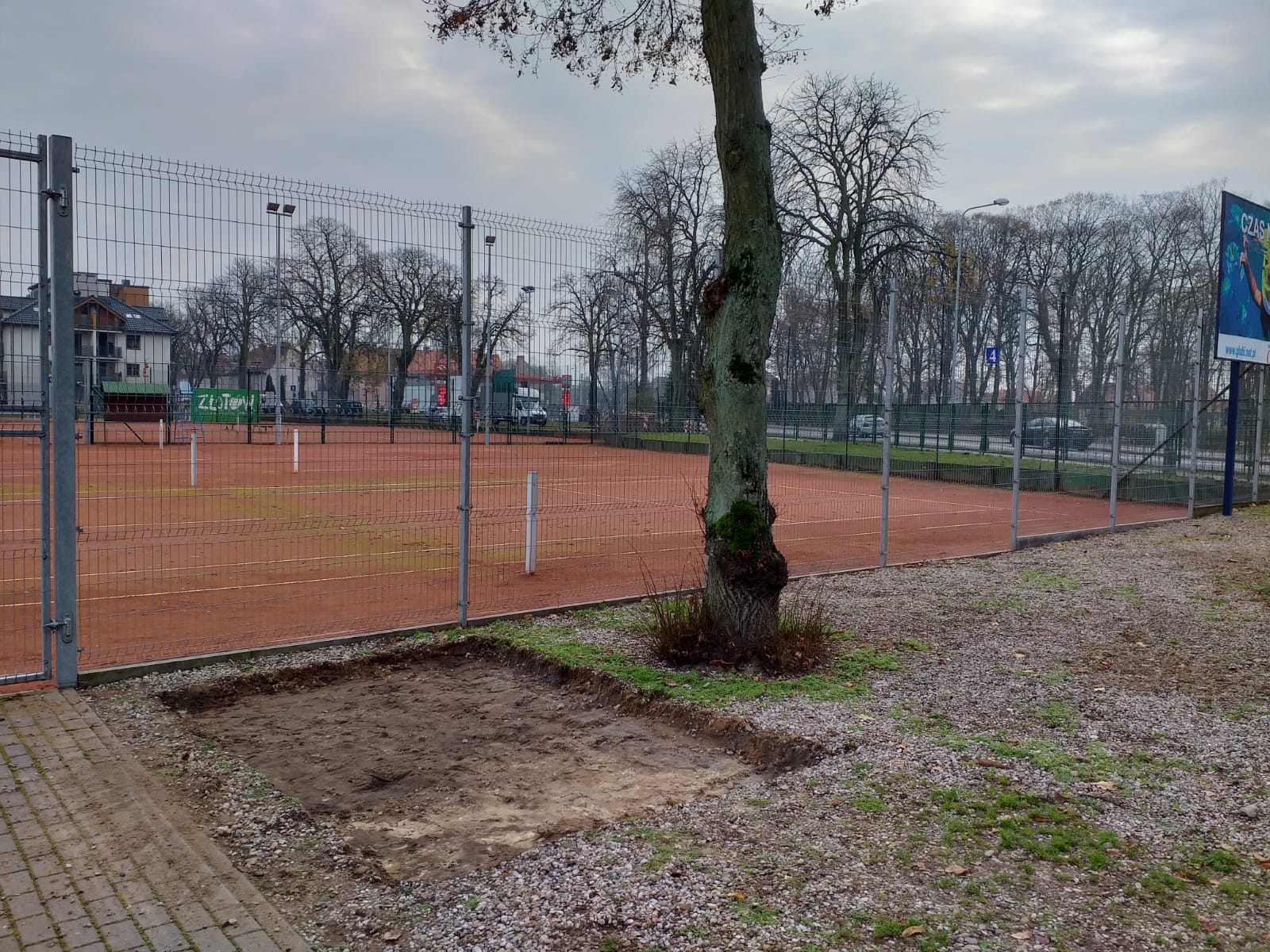 67
68
69
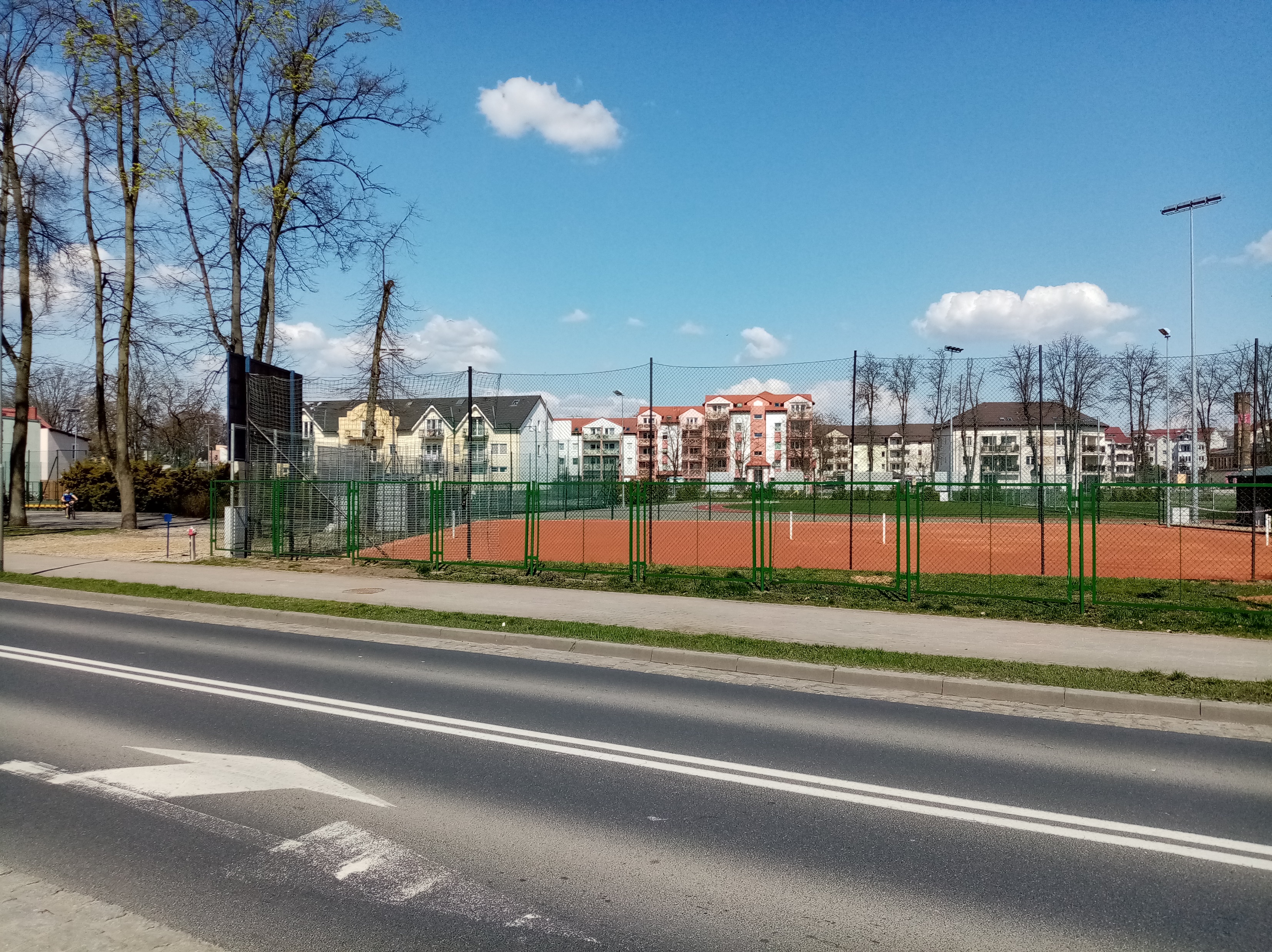 70
71
72
73
78
74
75
76
77